Curriculum, Events and Excursions
Term 4, 2021
Reading Curriculum
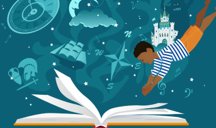 This term, Grade 2 will learn how different spelling patterns can be used to represent the same sound.  
Students will also learn about different text types and their features. 

They will develop their understanding of how illustrations are used to support character's actions and reactions. 

Grade 2s will continue to broaden their vocabulary by understanding base words, plurals, suffixes and prefixes and how these can affect the meaning of a word. 

Students will continue to develop comprehension strategies, for example, locating information that is directly in the text or looking for clues that provide extra meaning. 

Students will develop their fluency by practising their reading at an appropriate rate, with correct phrasing and expression, by participating in Readers Theatre and partner reading.
Writing Curriculum
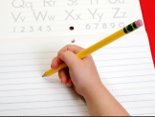 In Writing, Grade 2s will be practising writing different types of texts, including narratives, persuasive and procedural texts. 

They will learn to structure their writing by using conjunctions, commas and paragraphs. 

Students will add more detail to their writing using antonyms, synonyms, verbs and adverbs, and regularly practise making edits and revisions. 

Grade 2s will demonstrate their learning of simple and compound sentences throughout their writing. 

They will apply their phonics and HFW knowledge to their everyday writing practice.
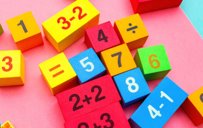 Mathematics Curriculum
In Mathematics this Term, Grade 2 will be covering number, statistics and measurement.
Number:
Students will be learning about division and be introduced to the division symbol. They will solve worded problems by dividing into equal sets. Students will apply their division knowledge using Essential Assessment My Numeracy tasks.
Measurement:
Students will learn to measure and compare volume, capacity, area and mass using informal measurements. They will investigate flip, slide and turn transformations and understand key vocabulary associated with this. Such as quarter turn, half turn, clockwise and anticlockwise. 
Statistics:
Students will revisit graphs and develop their understanding of interpreting different graphs.
Inquiry Curriculum
Our Inquiry unit is called 'Robot Buddies', which is all about designing and building new objects. Students will be introduced to the design process while investigating real life examples of robots and their functions.

They will then design their own robot to solve a household problem. Finally, they will collect materials and build their robot which will be presented to their class to practise and build on speaking and listening skills.
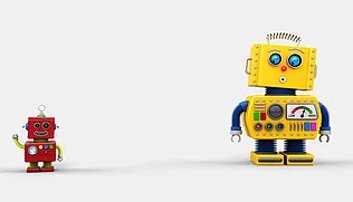 Prosocial Education
This term in Circle Solutions, Grade 2 will be focussing on transitioning back to school. This includes continuing to learn about making strong choices, following the Big 10, developing and maintaining positive friendships. 

Students will build on their learning of expressing and regulating their emotions.
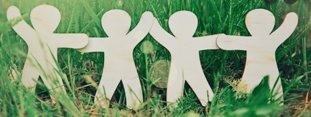 Whole School Special Events
Grade Level Events
Other Notes and Reminders
Please look out on Compass for more information about upcoming in-visits/excursions.
Please continue to record your child's reading and sign their school diary. We also ask you to remind your child to complete one lesson of Mathseeds each week.
Look at Seesaw Families to see what your child is learning in class.
Please continue to check the School Newsletter for Grade Level information and the Compass NewsFeed for immediate, high level information sharing.